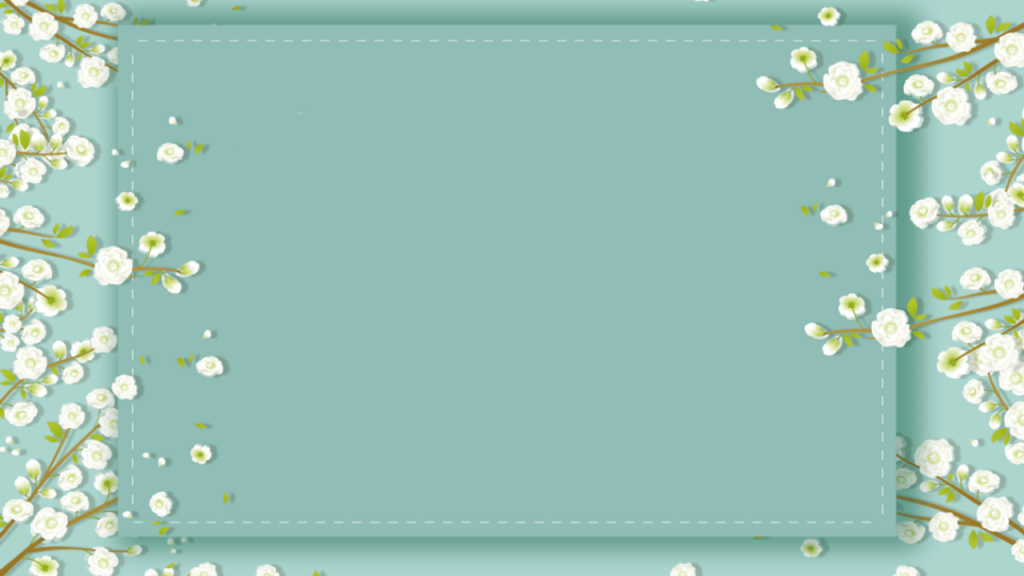 TRƯỜNG MN RẠNG ĐÔNG 2
PHÒNG CHỐNG
BẠO LỰC GIA ĐÌNH
Bạo lực gia đìnhlà vấn nạn của xã hội,gây nhức nhối cho nhân loại,để lại nhiều hậu quả nghiêm trọng cho con người,nhất là đối với phụ nữ, trẻ em.
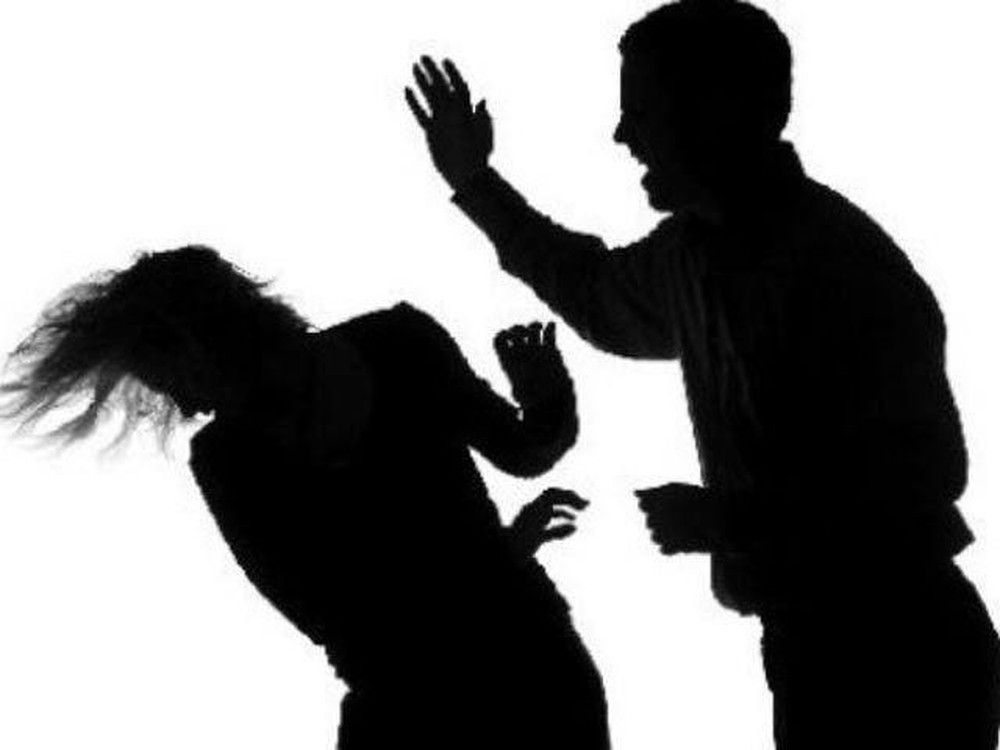 Bạo lực
giữa
vợ chồng
với nhau
CÁC DẠNG BẠO LỰC
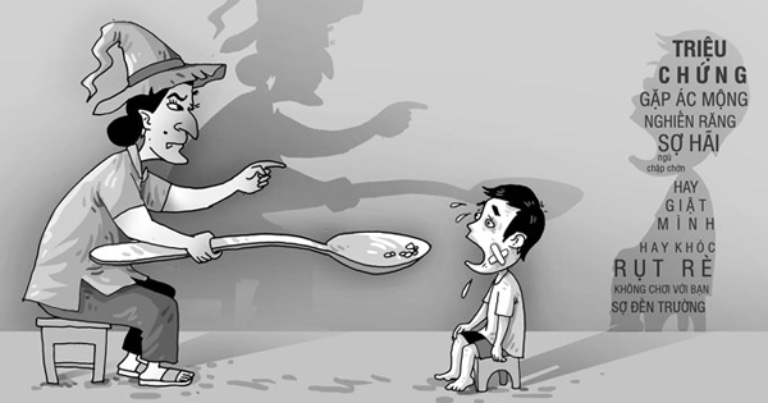 Bạo lực
giữa
cha mẹ
với
con cái
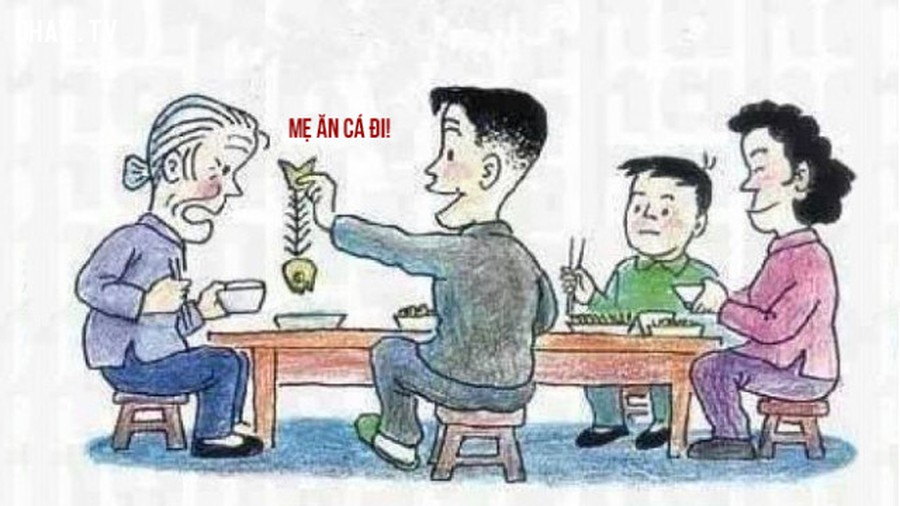 Bạo lực
giữa
con cái
đối với
cha mẹ
CÁC HÌNH THỨC BẠO LỰC
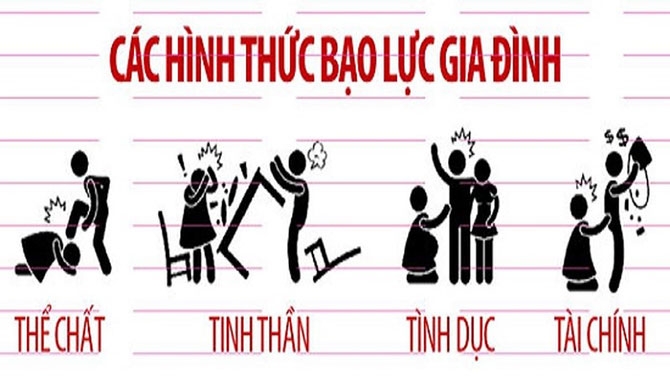 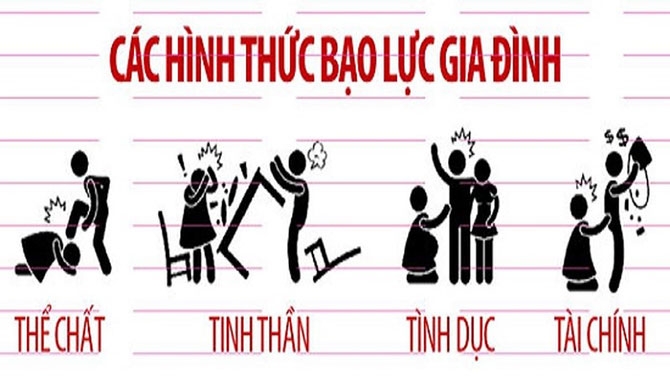 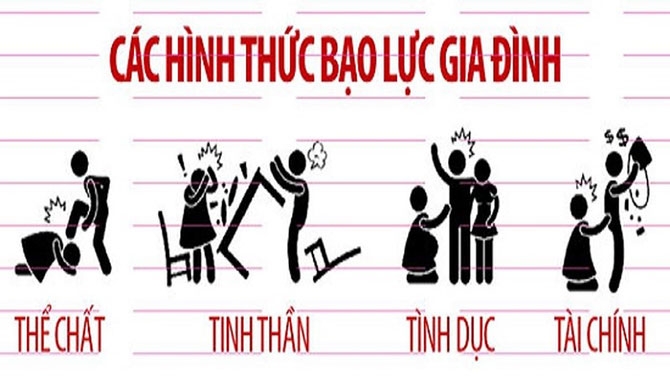 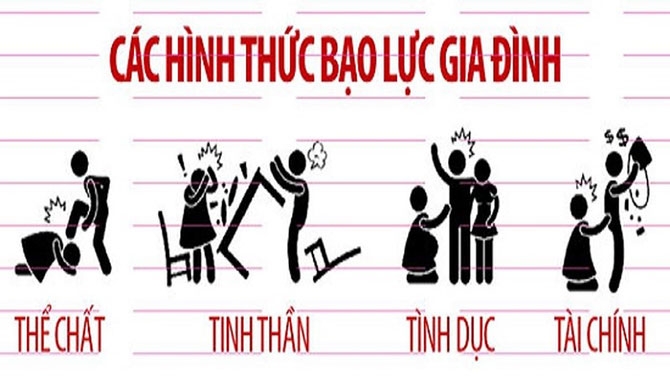 Người có hành vi vi phạm pháp luật về phòng, chống bạo lực gia đình
sẽ bị xử lý nghiêm theo Luật về phòng chống bạo lực gia đình
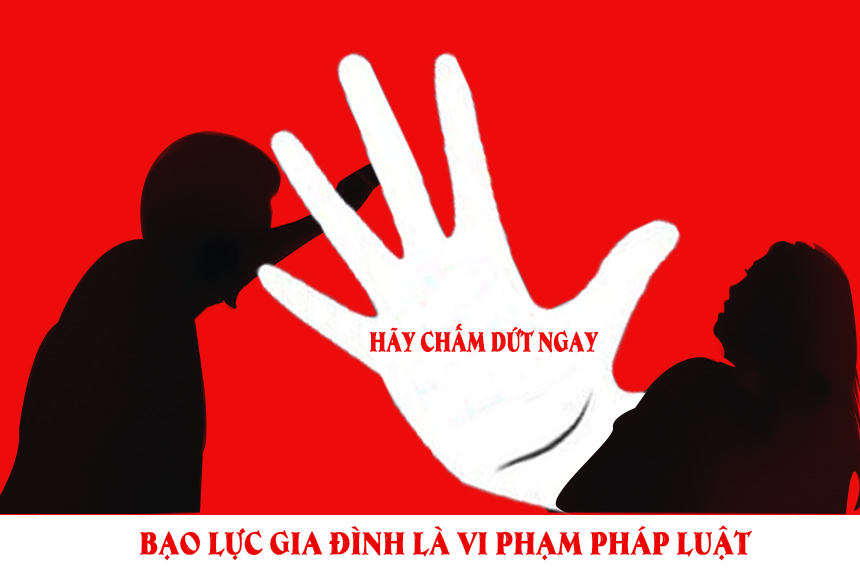 BẠO LỰC
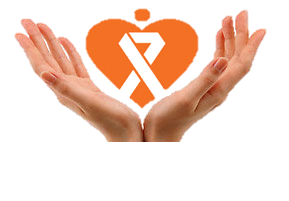 ĐỂ VUN ĐẮP YÊU THƯƠNG
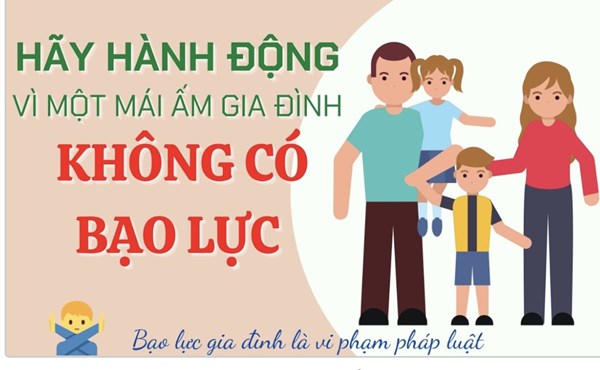 Khi gặp các vấn đề về bạo lực gia đình

Hotline: 1900 6574
hoặc truy cập theo website
http://luat24h.net